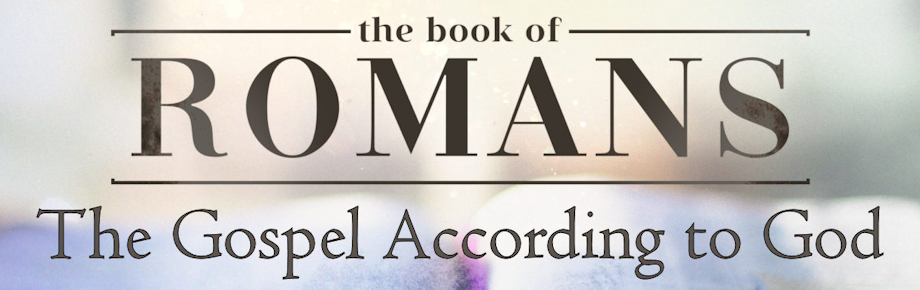 The Sinful Moralist (Part 3)
Romans 2:11-13
Sunday, March 10, 2024
Romans 2:1-4
1 Therefore you have no excuse, everyone of you who passes judgment, for in that which you judge another, you condemn yourself; for you who judge practice the same things. 2 And we know that the judgment of God rightly falls upon those who practice such things. 3 But do you suppose this, O man, when you pass judgment on those who practice such things and do the same yourself, that you will escape the judgment of God? 4 Or do you think lightly of the riches of His kindness and tolerance and patience, not knowing that the kindness of God leads you to repentance?
Romans 2:5-10
5 But because of your stubbornness and unrepentant heart you are storing up wrath for yourself in the day of wrath and revelation of the righteous judgment of God, 6 who WILL RENDER TO EACH PERSON ACCORDING TO HIS DEEDS: 7 to those who by perseverance in doing good seek for glory and honor and immortality, eternal life; 8 but to those who are selfishly ambitious and do not obey the truth, but obey unrighteousness, wrath and indignation. 9 There will be tribulation and distress for every soul of man who does evil, of the Jew first and also of the Greek, 10 but glory and honor and peace to everyone who does good, to the Jew first and also to the Greek.
Romans 2:11-13
11 For there is no partiality with God. 12 For all who have sinned without the Law will also perish without the Law, and all who have sinned under the Law will be judged by the Law; 13 for it is not the hearers of the Law who are just before God, but the doers of the Law will be justified.
Three Groups of People
Depraved Humanity (Romans 1:18-32)
Deceived Moralists (Romans 2:1-16)
Deluded Religionists (Romans 2:17-29)
Outline of Romans 2:1-13
Man’s Unrighteous Judgment (2:1)
God’s Righteous Judgment (2:2-3)
God’s Patience in Judgment (2:4)
Man’s Provocation for Judgement (2:5)
God’s Impartiality in Judgment (6-10)
God’s Standard in Judgment (11-13)
God’s Standard in Judgment (2:11-13)
How can God rightly (fairly) judge those who do not have the light of Scripture? (Those who do not have/know the Bible?).
Because all have sinned (11-12)
11 For there is no partiality with God. 12 For all who have sinned without the Law will also perish without the Law, and all who have sinned under the Law will be judged by the Law;
Those who have sinned without the Law (the moralists)
Those who have sinned under the Law (the religionists - Jews)
Galatians 3:10
For as many as are of the works of the Law are under a curse; for it is written, "CURSED IS EVERYONE WHO DOES NOT ABIDE BY ALL THINGS WRITTEN IN THE BOOK OF THE LAW, TO PERFORM THEM."
James 2:10
For whoever keeps the whole law and yet stumbles in one point, he has become guilty of all.
Romans 3:20
because by the works of the Law no flesh will be justified in His sight; for through the Law comes the knowledge of sin.
John 7:19
Did not Moses give you the Law, and yet none of you carries out [keeps] the Law?
Romans 2:12
For all who have sinned without the Law will also perish without the Law, and all who have sinned under the Law will be judged by the Law;
John 5:45
Do not think that I will accuse you before the Father; the one who accuses you is Moses, in whom you have set your hope.
God’s Standard in Judgment (2:11-13)
How can God rightly (fairly) judge those who do not have the light of Scripture? (Those who do not have/know the Bible?).
Because all have sinned (11-12)
Because hearing alone does not save (13)
for it is not the hearers of the Law who are just before God, but the doers of the Law will be justified.
1 Samuel 16:7
Do not look at his appearance or at the height of his stature, because I have rejected him [Saul]; for God sees not as man sees, for man looks at the outward appearance, but the LORD looks at the heart."
Matthew 3:7
Therefore bear fruit in keeping with repentance;
James 1:21
But prove yourselves doers of the word, and not merely hearers who delude themselves.
Luke 12:47-48
47 And that slave who knew his master's will and did not get ready or act in accord with his will, will receive many lashes, 48 but the one who did not know it, and committed deeds worthy of a flogging, will receive but few. From everyone who has been given much, much will be required; and to whom they entrusted much, of him they will ask all the more.
James 4:17
Therefore, to one who knows the right thing to do and does not do it, to him it is sin.
Questions
Have you truly turned to Christ for salvation (rescue from God’s wrath)?
Are you bearing fruit in keeping with repentance?
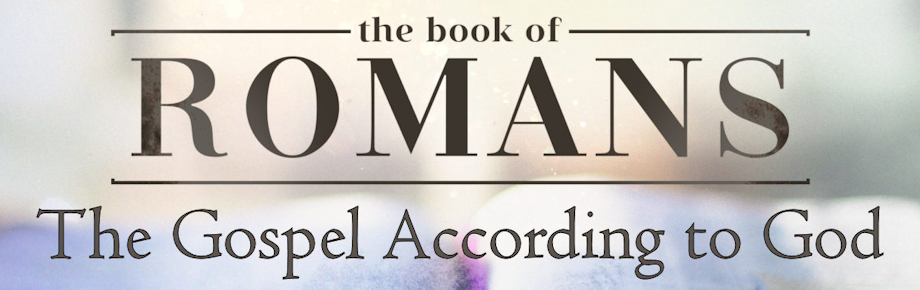 The Sinful Moralist (Part 3)
Romans 2:11-13
Sunday, March 10, 2024